第二組 柯振興、葉美君、吳佳樺、顏和平110.06.05
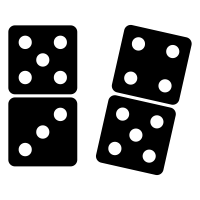 專案管理-專題報告
專案管理知識領域
資料來源：鍾文武(2018)。學會專案管理的12堂課。
                 新北市：博碩文化。
專案起始
專案範疇管理-工作分解結構圖
資料來源：專案經理自行繪製
團體(一)執行
計畫撰寫
計畫申請審查
人力資源
場地租借協調
計畫修正
招生
文宣製作
團體(二)執行
成效評估
成果報告
核銷
專案時程管理-專業時程脈絡圖
1月
3月
1月
2月
1月
1月
1月
1月
3月
2月
1月
1月
資料來源：專案經理自行繪製
專案時程管理-甘特圖
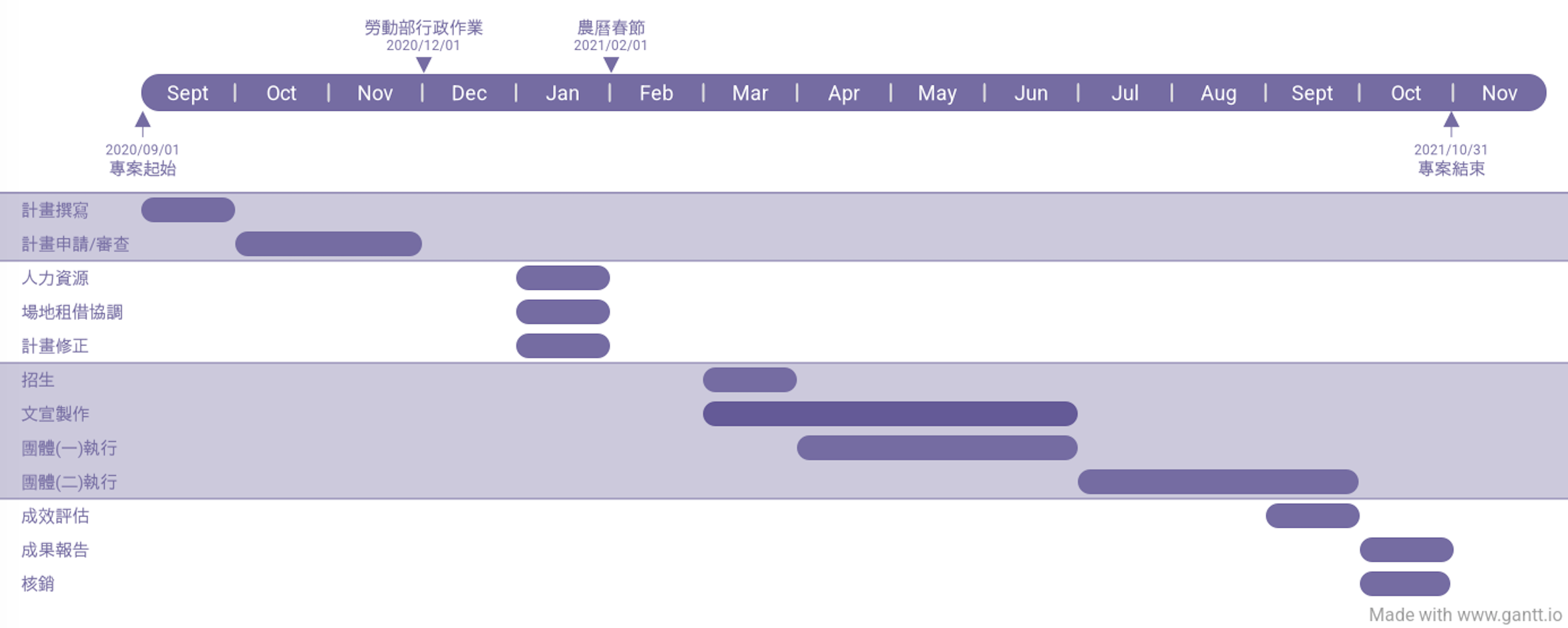 資料來源：由專案經理自行繪製
專案成本管理-經費概算表
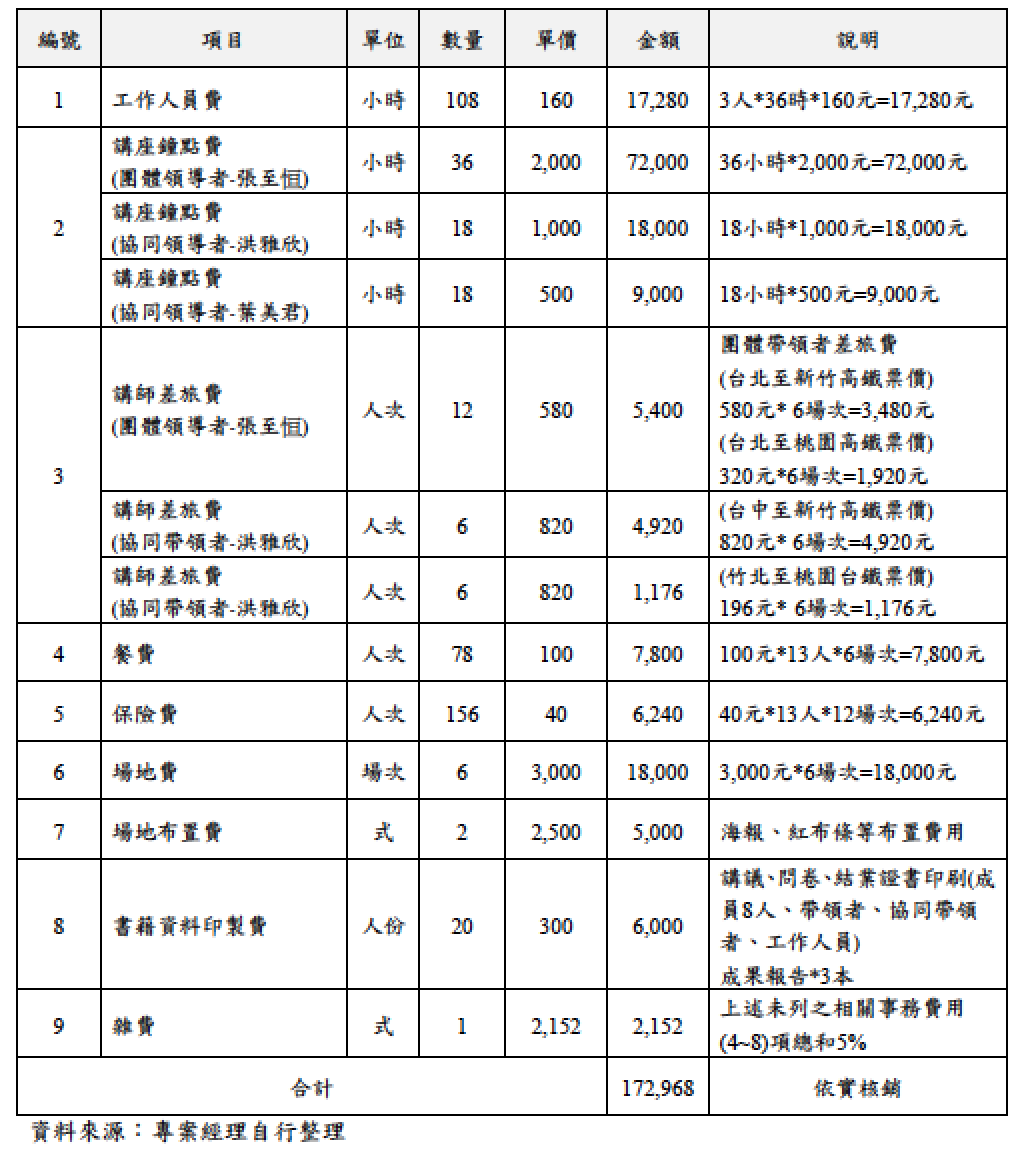 專案成本預估採用微視法，藉由工作分解結構圖將專案範疇展開至工作包後，  針對工作包由下往上估算成本，逐步往上累加後預估專案總成本。
資料來源：由專案經理填表
專案品質管理-品質保證與品質控制計畫表
資料來源：由專案經理填表
專案人力資源管理-責任矩陣表
A 主要負責人
B 協同負責人
資料來源：由專案經理填表
專案溝通管理-溝通計畫表
結案
執行
規劃
分析
資料來源：由專案經理填表
專案風險管理-風險分析表
資料來源：賴志宏(2020)。專案管理實戰手冊。臺北市：仕德國際
專案風險管理-風險應變計畫表
資料來源：鍾文武(2018)。學會專案管理的12堂課。新北市：博碩文化
參考資料
賴志宏(2020)。專案管理實戰手冊。臺北市：仕德國際。
鍾文武(2018)。學會專案管理的12堂課。新北市：博碩文化。
Bandura, A. (1982). Self-efficacy mechanism in human agency. American psychologist, 37(2), 122.
Moreno, A. (1921). Dicionário popular.
Super, D. E., & Nevill, D. D. (1984). Work role salience as a determinant of career maturity in high school students. Journal of Vocational Behavior, 25(1), 30-44.
附件資料
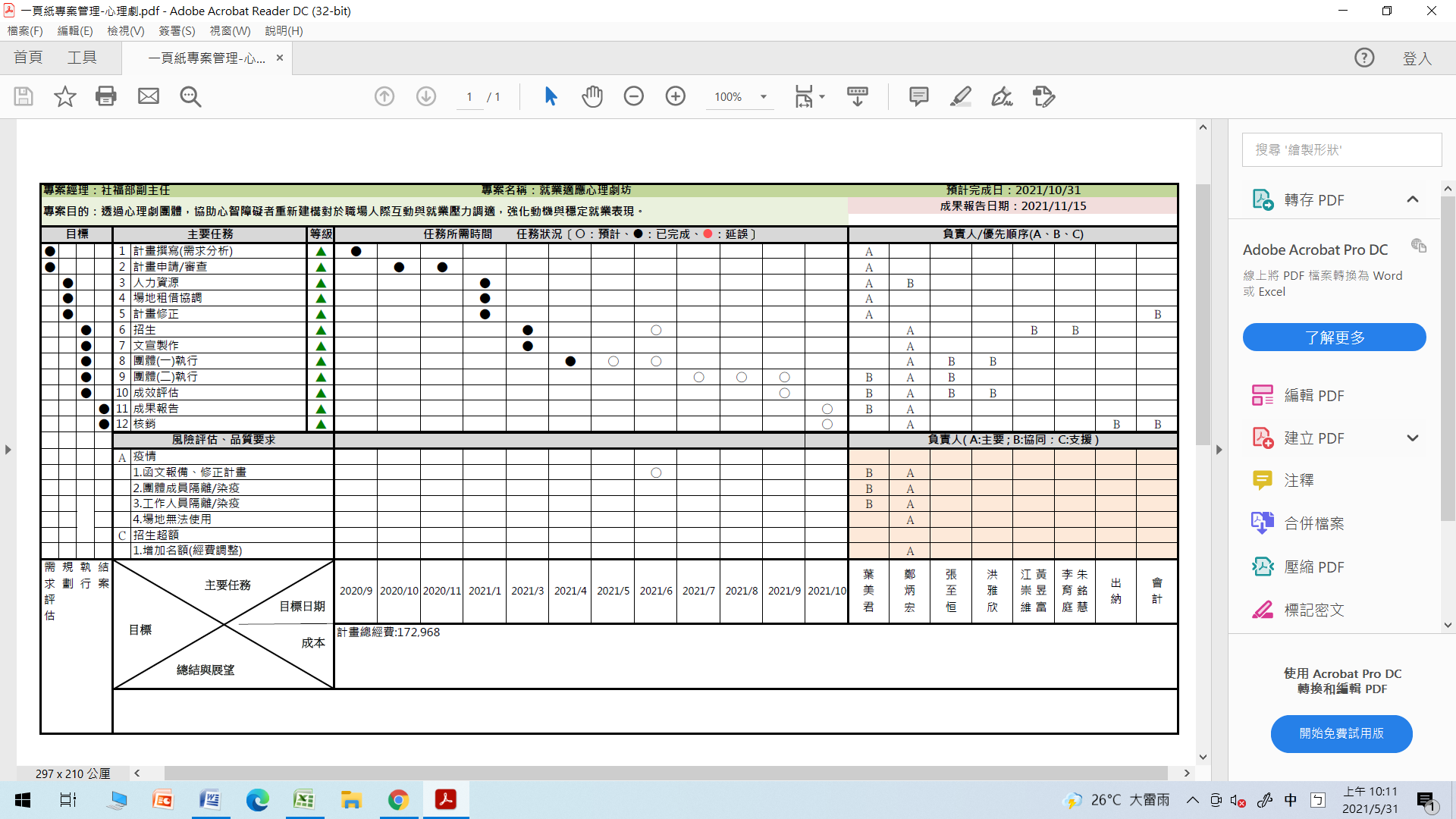 資料來源：由專案經理填表
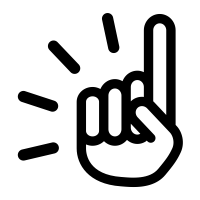 問題？